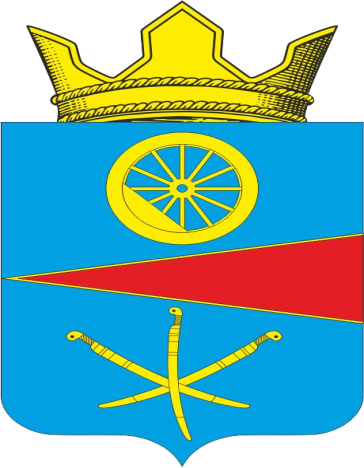 Проект бюджета Тацинского сельского поселения на 2018 год и плановый период 2019 и 2020 годы
Основа формирования проекта местного
 бюджета на 2018 год и на плановый 
период 2019 и 2020 года
прогноз  социально-экономического      развития Тацинского   сельского поселения
(Постановление администрации Тацинского сельского поселения от 26.06.2017 № 195)
Муниципальные программы Тацинского сельского поселения
основные направления бюджетной и налоговой политики Тацинского сельского поселения на 2018-2020 годы (постановление Главы Тацинского сельского поселения  от 29.09.2017г. № 264)
Особенности составления проекта бюджетана 2018 год и на плановый период 2019 и 2020 годов
Приостановлена норма о необходимости принятия НПА о налогах и сборах, приводящих к изменению доходов бюджета, до внесения проекта о бюджете
В составе основных характеристик бюджета не 
предусматриваются условно-утверждаемые расходы
Параметры планового периода в ведомственной структуре 
расходов сформированы в виде абсолютных величин (без увеличения или уменьшения утверждённых параметров 
трёхлетнего бюджета)
Реестр расходных обязательств не представляется на бумажном носителе
(размещается на сайте министерства финансов Ростовской области)
Основные приоритеты бюджетной политики:
обеспечение наполняемости  бюджета собственными доходами
эффективное управление расходами
стабильность налоговых и неналоговых условий
инвестирование в человеческий капитал
Наращивание темпов экономического роста
Повышение качества жизни населения
пути реализации
Показатели прогноза социально экономического развития Тацинского поселения
Основные характеристики бюджета Тацинского сельского поселения на 2018-2020 годы
2018 год
тысяч рублей
2019 год
тысяч рублей
2020 год
тысяч рублей
Финансовое обеспечение Указов Президента Российской Федерации
Указ от 07.05.2012 № 600 «О мерах по обеспечению граждан Российской Федерации доступным и комфортным жильем и повышению качества жилищно-коммунальных услуг»
Культура и ФК
500,0
Единый с/х налог
500,0
Основные параметры местного бюджета  на 2018 год
Налог на доходы физических лиц
4950,0
Доходы бюджета
42 770,0
Расходы бюджета 
42 770,0
Налог на имущество 
5700,0
Благоустройство
34095,1
Социальная политика
300,0
Безвозмездные поступления
31204,0
Иные доходы
416,0
Иные расходы
7874,9
Налоговые и неналоговые доходы бюджета на 2018-2020 годы
Налоговые льготы Тацинского сельского поселения
Освободить от уплаты земельного налога в отношении земельных участков приобретенных или представленных для жилищного строительства, для личного подсобного хозяйства, садоводства и животноводства, дачного хозяйства следующие категории налогоплательщиков физических лиц:
1) Героев Советского Союза, Героев Российской Федерации, Героев Социалистического труда и полных кавалеров ордена Славы, Трудовой Славы и «За службу Родине в Вооруженных Силах СССР;
2) инвалидов I и II группы;
3) ветеранов Великой Отечественной Войны, инвалидов Великой Отечественной Войны; 
4) граждан, подвергшихся воздействию радиации вследствие катастрофы на Чернобыльской АЭС и других радиационных аварий на атомных объектах гражданского или военного назначения, а также в результате испытаний, учений и иных работ, связанных с любыми видами ядерных установок, включая ядерное оружие и космическую технику;
5) граждан Российской Федерации, проживающие на территории Тацинского сельского поселения не менее чем 5 лет, предшествующих дате подачи заявления о бесплатном  предоставлении земельного участка в собственность, имеющие трех и более несовершеннолетних детей и совместно проживающие с ними;
6) граждан Российской Федерации, проживающие на территории Тацинского сельского поселения не менее 5 лет, предшествующих дате подачи заявления о бесплатном предоставлении земельного участка в собственность, имеющих трех и более усыновленных (удочеренных), а также находящихся под опекой и попечительством детей (при условии воспитание этих детей не менее 3 лет), и совместно проживающие с ними.
Налоговые льготы Тацинского сельского поселения
Установить ставки налога на имущество физических лиц в зависимости от суммарной инвентаризационной стоимости объектов налогообложения, умноженной на коэффициент-дефлятор (с учетом доли налогоплательщика в праве общей собственности на каждый из таких объектов) в следующих пределах:  (за 2017 год)
Безвозмездные поступления
СТРУКТУРА НАЛОГОВЫХ И НЕНАЛОГОВЫХ ДОХОДОВ БЮДЖЕТА В 2018 ГОДУ
Структура расходов по разделам бюджетной классификации (тыс.руб.)
Структура расходов по разделам бюджетной классификации 2018 год (%)
Структура муниципальных программ Тацинского поселения на 2018 год
Муниципальная программа Тацинского сельского поселения «Обеспечение общественного порядка и противодействие преступности»
Основные цели программы
-создание условий для распространения среди жителей сельского поселения, работников учреждений, предприятий, организаций информации по антитеррористической тематике, бесперебойная работа видеонаблюдения;
-создание условий для работы по профилактике правонарушений общественного порядка;
-совершенствование антинаркотической пропаганды
Средства местного бюджета
Муниципальная программа Тацинского сельского поселения «Защита населения и территории от чрезвычайных ситуаций, обеспечение пожарной безопасности и безопасности на водных объектах»
Основные цели программы
-уменьшение количества пожаров, снижение рисков возникновения и смягчение последствий чрезвычайных ситуаций;
- снижение числа травмированных и погибших на пожарах и сокращение материальных потерь от пожаров;
- улучшение работы по предупреждению правонарушений на водных объектах;
- создание резервов (запасов) материальных ресурсов для ликвидации чрезвычайных ситуаций
Средства местного бюджета
Основные задачи муниципальной программы
обеспечение эффективного предупреждения, деятельности  и ликвидации чрезвычайных ситуаций природного и техногенного характера, пожаров, происшествий на водных объектах, а также ликвидации последствий террористических акций
обеспечение и поддержание высокой готовности сил и средств систем гражданской обороны, защиты населения и территорий от чрезвычайных ситуаций природного и техно-генного характера, обеспечения пожарной безопасности и безопасности людей на водных объектах
развитие системы обеспечения промышленной безопасности
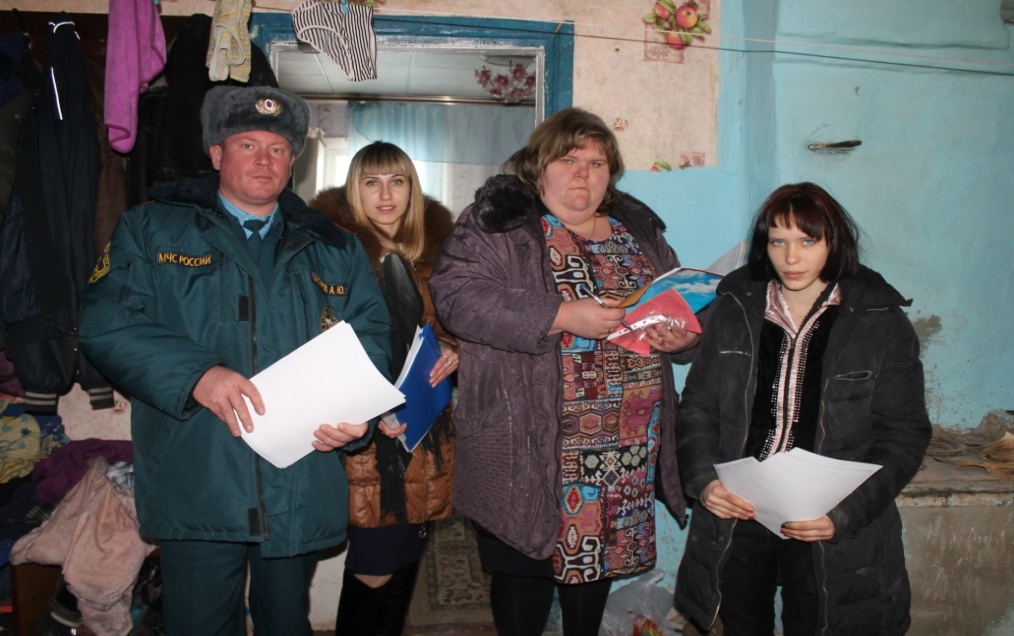 Муниципальная программа «Управление муниципальными финансами и создание условий для эффективного управления муниципальными финансами»
Основные цели программы
1. Создание условий для обеспечения долгосрочной сбалансированности и устойчивости местного бюджета
2. Формирование расходных обязательств с учетом их оптимизации и повышения эффективности
3. Нормативное правовое регулирование бюджетного процесса, своевременная и качественная подготовка проекта решения о бюджете поселения на очередной финансовый год и плановый период.
4. Организация исполнения местного бюджета, формирование бюджетной отчетности
Целевые индикаторы и показатели муниципальной программы Тацинского сельского поселения
1. Объем налоговых и неналоговых доходов консолидируемого бюджета Тацинского сельского поселения, тыс.рублей
2. Доля расходов местного бюджета, формируемых в рамках муниципальных программ поселения, в общем объеме расходов местного бюджета, процентов
 3. Своевременное внесение проекта решения о бюджете поселения на очередной финансовый год и плановый период и об отчете об исполнении  бюджета поселения, в сроки, установленные БК РФ, да/нет.
4. Исполнение расходных обязательств поселения, %.
Муниципальная программа Тацинского сельского поселения «Обеспечение качественными жилищно-коммунальными услугами населения Тацинского поселения»
Основные цели программы
-создание условий для распространения среди жителей сельского поселения, работников учреждений, предприятий, организаций информации по антитеррористической тематике, бесперебойная работа видеонаблюдения;
-создание условий для работы по профилактике правонарушений общественного порядка;
-совершенствование антинаркотической пропаганды
Средства местного бюджета
Муниципальная программа Тацинского сельского поселения   «Благоустройство»
Основные цели программы
-создание условий для распространения среди жителей сельского поселения, работников учреждений, предприятий, организаций информации по антитеррористической тематике, бесперебойная работа видеонаблюдения;
-создание условий для работы по профилактике правонарушений общественного порядка;
-совершенствование антинаркотической пропаганды
Средства местного бюджета
Муниципальная программа Тацинского сельского поселения «Развитие культуры»
Основные цели программы
-Развитие культурного  потенциала личности и общества. 
-Реализация стратегической роли культуры как духовно-нравственного основания развития личности и государства, единства российского общества
Средства местного бюджета
Основные ЗАДАЧИ и мероприятия  муниципальной программы
Создание единого культурного пространства Тацинского сельского поселения, обеспечение доступа граждан к культурным ценностям и участию в культурной жизни, реализация творческого потенциала нации;
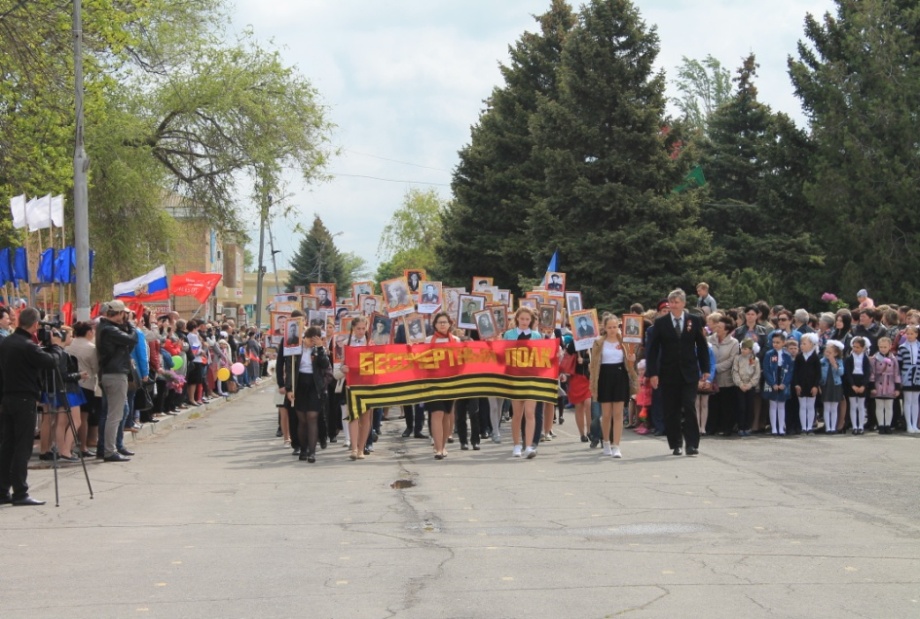 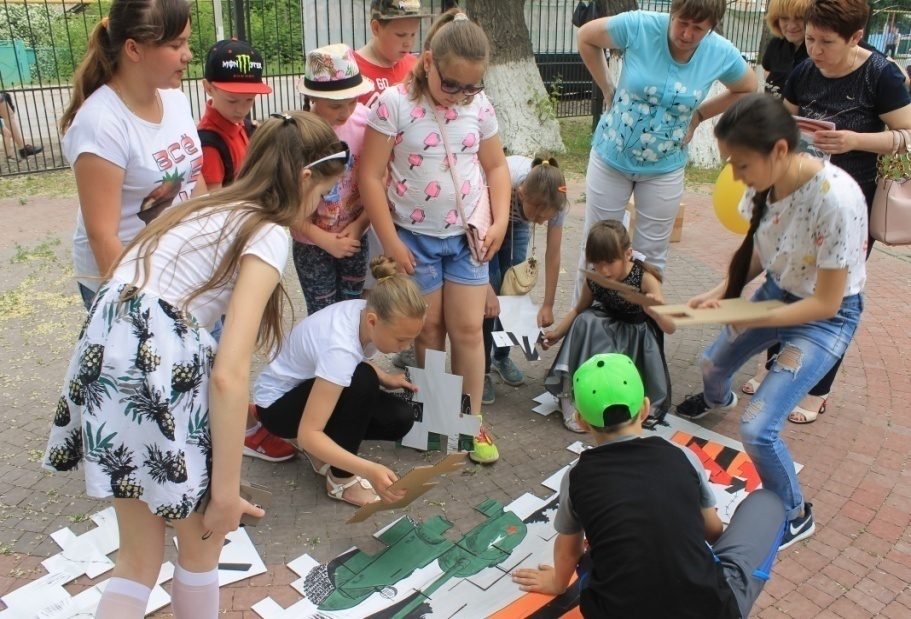 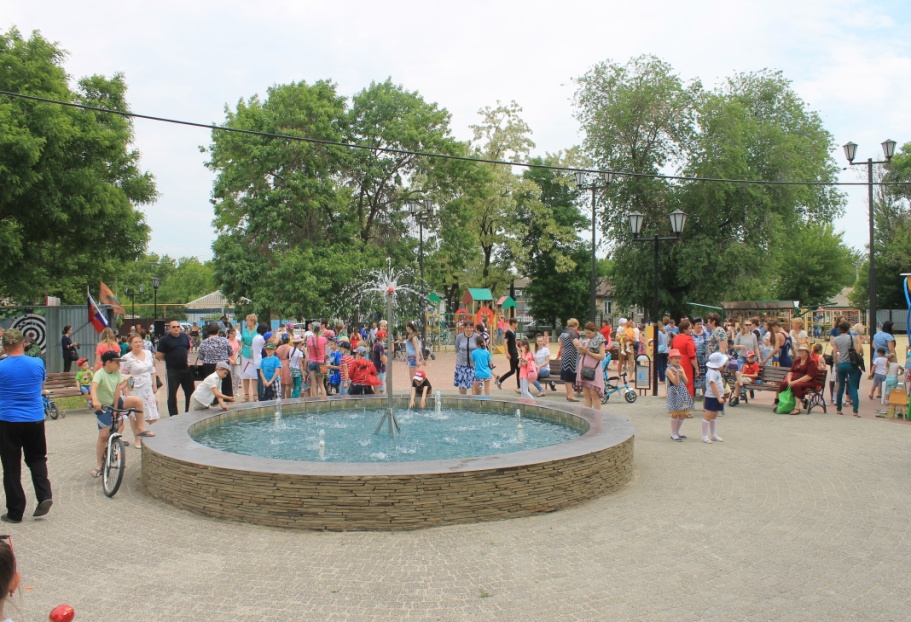 Эффективное использование средств местного бюджета Тацинского сельского поселения.
Муниципальная программа Тацинского сельского поселения «Развитие физической культуры и спорта»
Основные цели программы
-Создание условий, обеспечивающих повышение мотивации жителей Тацинского поселения к регулярным занятиям физической культурой и спортом и ведению здорового образа жизни;
- Развитие физической культуры и спорта среди различных групп населения Тацинского поселения.
Средства местного бюджета
Основные ЗАДАЧИ и мероприятия муниципальной программы Тацинского сельского поселения «Развитие физической культуры и спорта»
Повышение мотивации граждан к регулярным занятиям физической культурой и спортом и ведению здорового образа жизни
Физическое воспитание населения поселения и обеспечение организации 
и проведения физкультурных 
и массовых спортивных мероприятий
Принимать участие к поэтапному внедрению  
Всероссийского физкультурно-спортивного комплекса «Готов к труду и обороне»
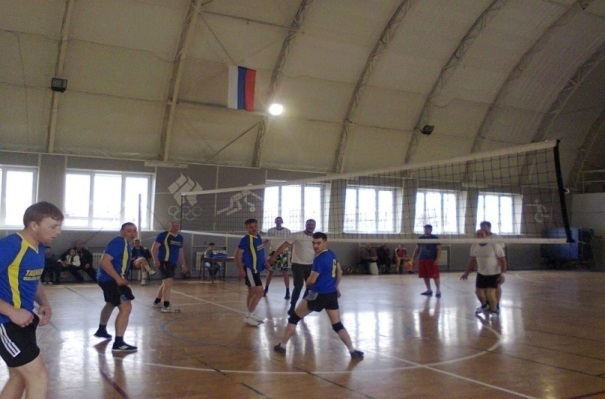 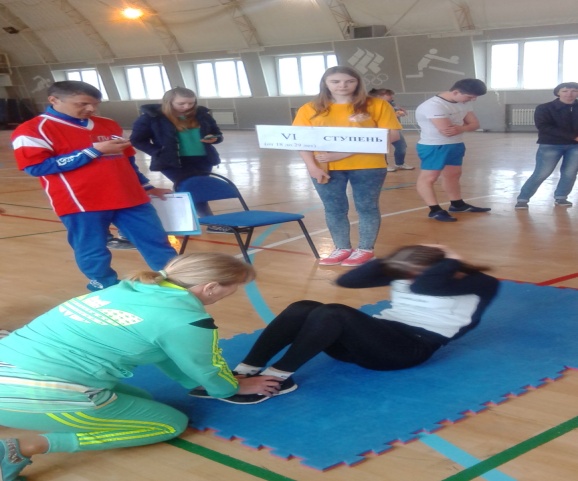 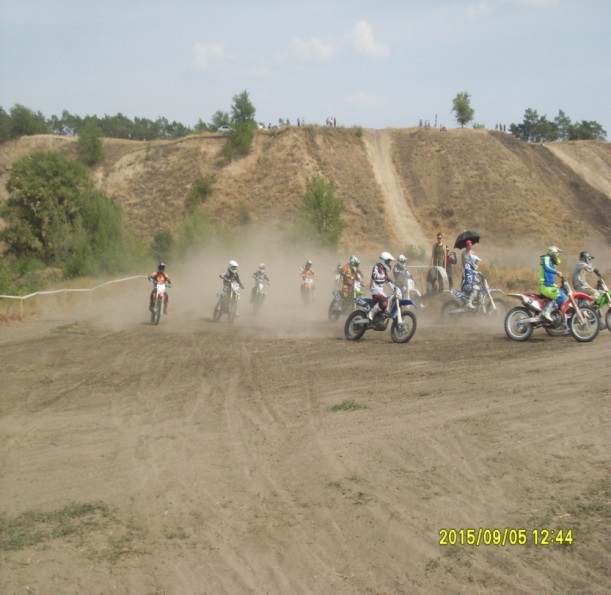 Муниципальная программа Тацинского сельского поселения «Обеспечение доступным и комфортным жильем населения Тацинского сельского поселения»
Основные цели программы
-повышение доступности жилья;
-улучшение качества жилищного обеспечения населения.
Средства местного бюджета  и иные межбюджетные  трансферты
Муниципальная программа Тацинского сельского поселения «Формирование современной городской среды на территорииТацинского сельского поселения»
Основные цели программы
повышение качества и комфорта проживания населения на территории Тацинского сельского поселения
Средства местного бюджета и иные межбюджетные трансферты
Основные задачи муниципальной программы
создание условий для повышения заинтересованности граждан, организаций и иных лиц в реализации мероприятий по благоустройству территории муниципального образования «Тацинское сельское поселение»
увеличение количества благоустроенных дворовых территорий многоквартирных домов Тацинского сельского поселения
увеличение количества благоустроенных общественных территорий Тацинского сельского поселения
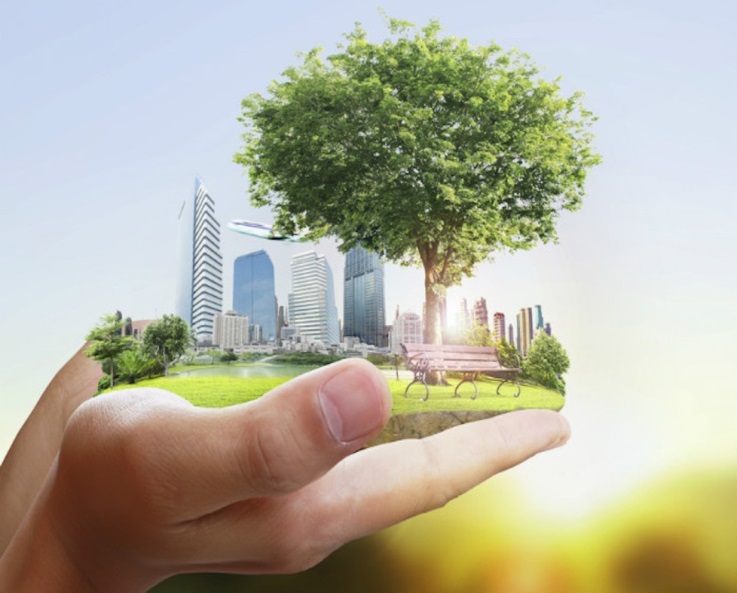 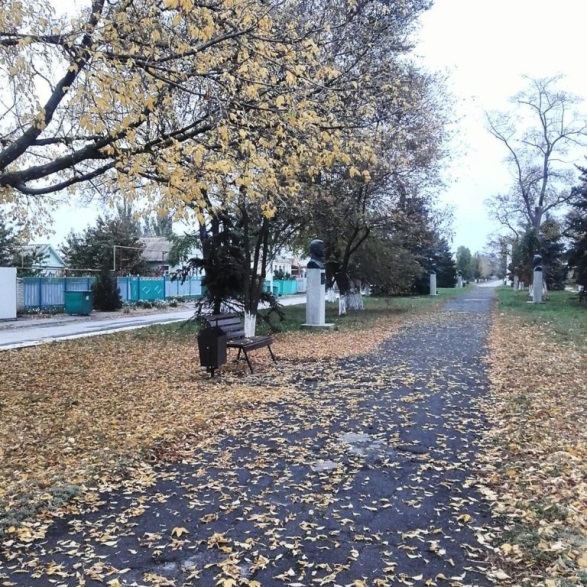 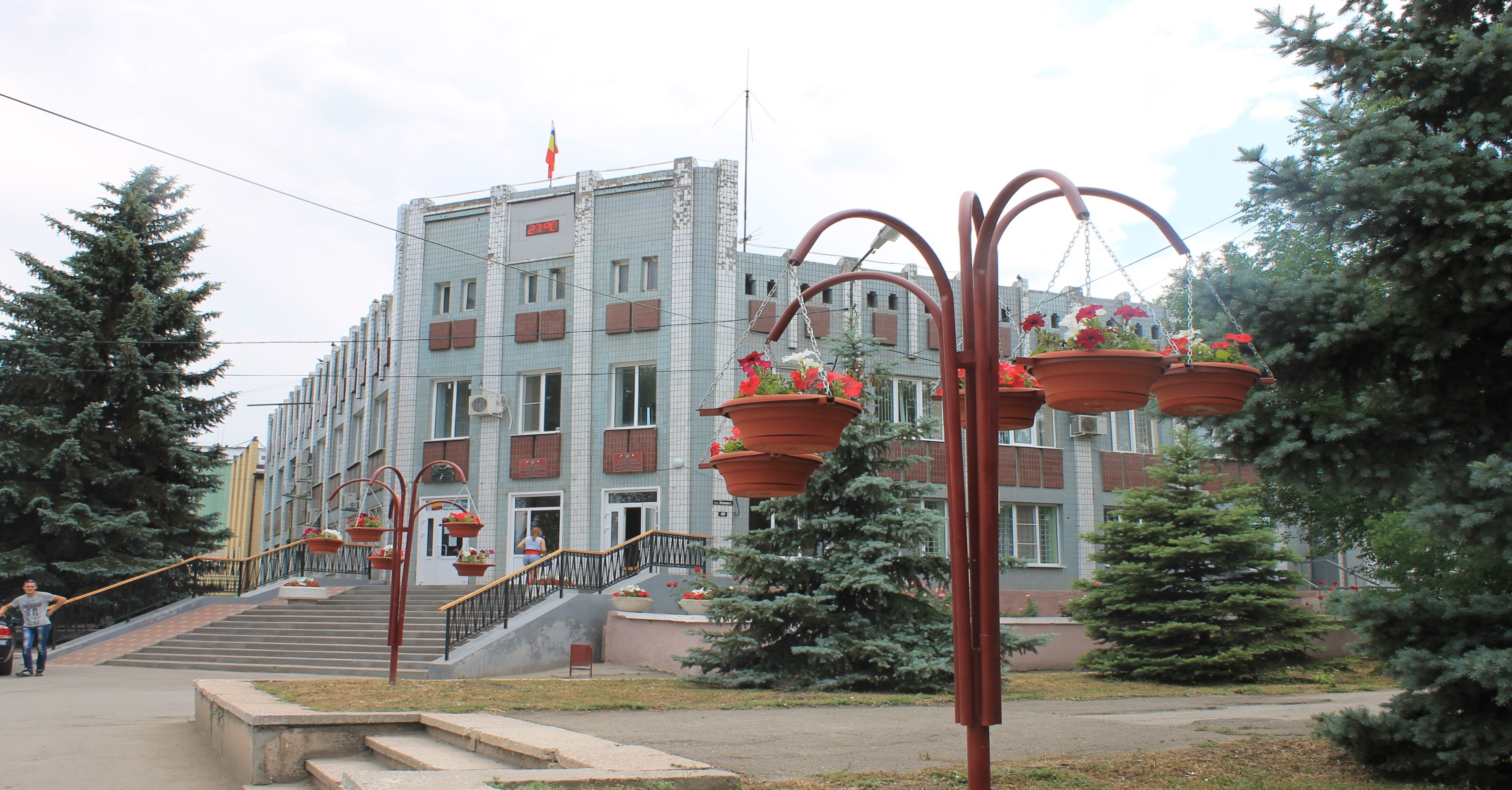 Предложенный проект решения о бюджете 
на 2018 год и плановый период 2019 и 2020 годов создаст 
дополнительные условия для выполнения поставленных 
Президентом России, Губернатором  области приоритетных задач.